Informatieavond groep 3
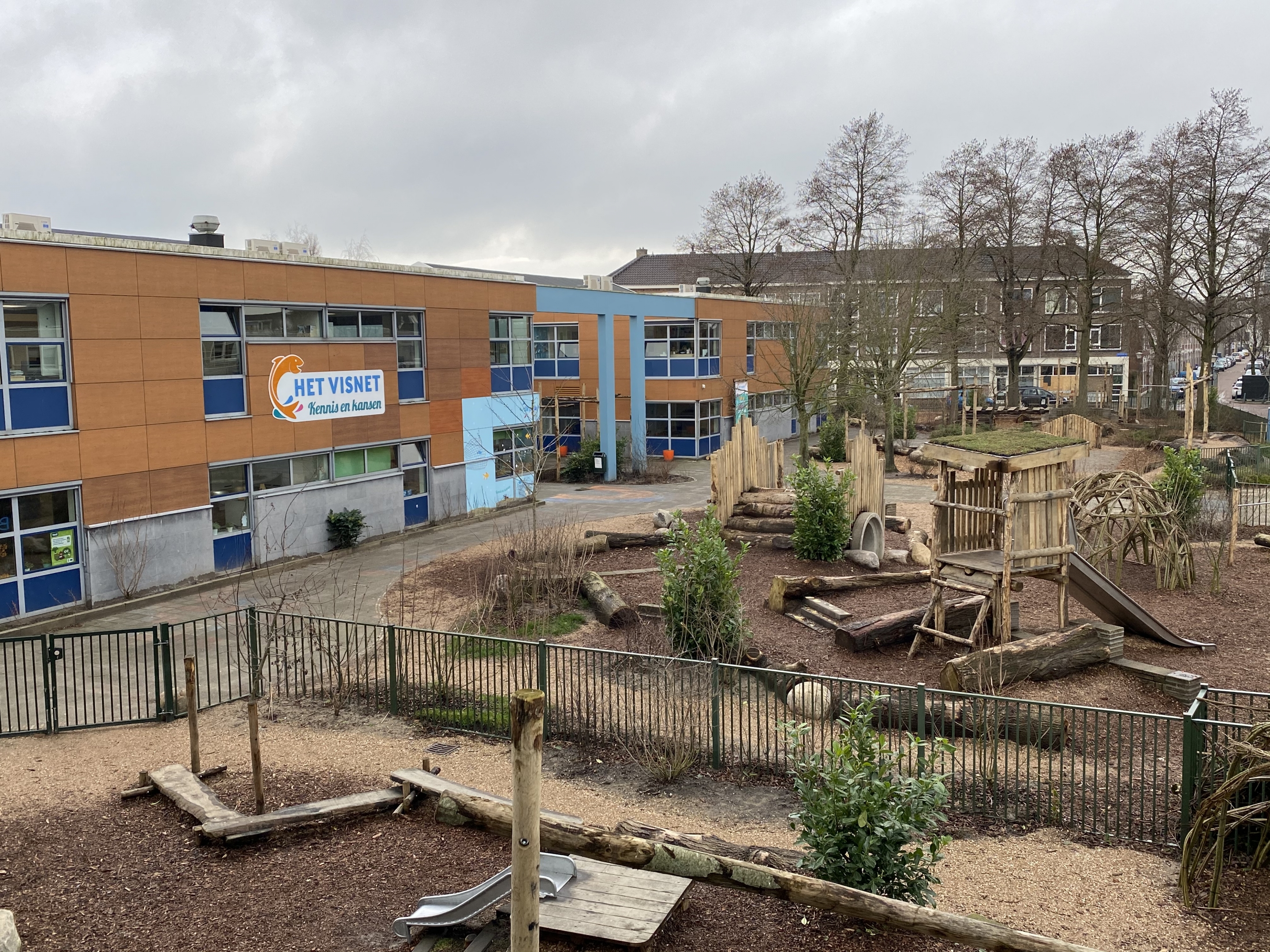 6 september 2022
Even voorstellen
Willem Laros
Werkdagen: maandag t/m donderdag
Groep 3: (maandag)dinsdag en woensdag
Venice van Heeswijk
Werkdagen: maandag, donderdag, vrijdag
Rekencoördinator
Dagritme
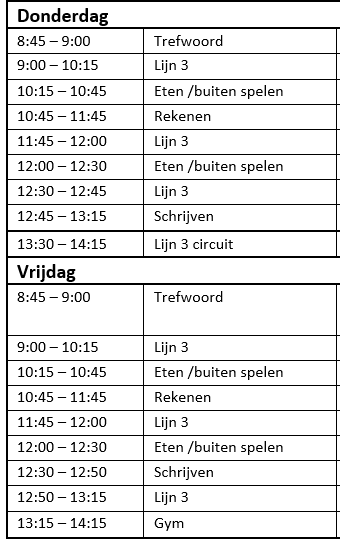 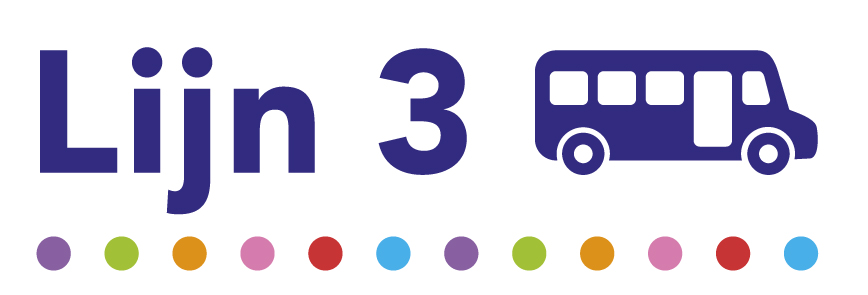 Methodes
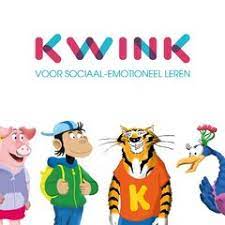 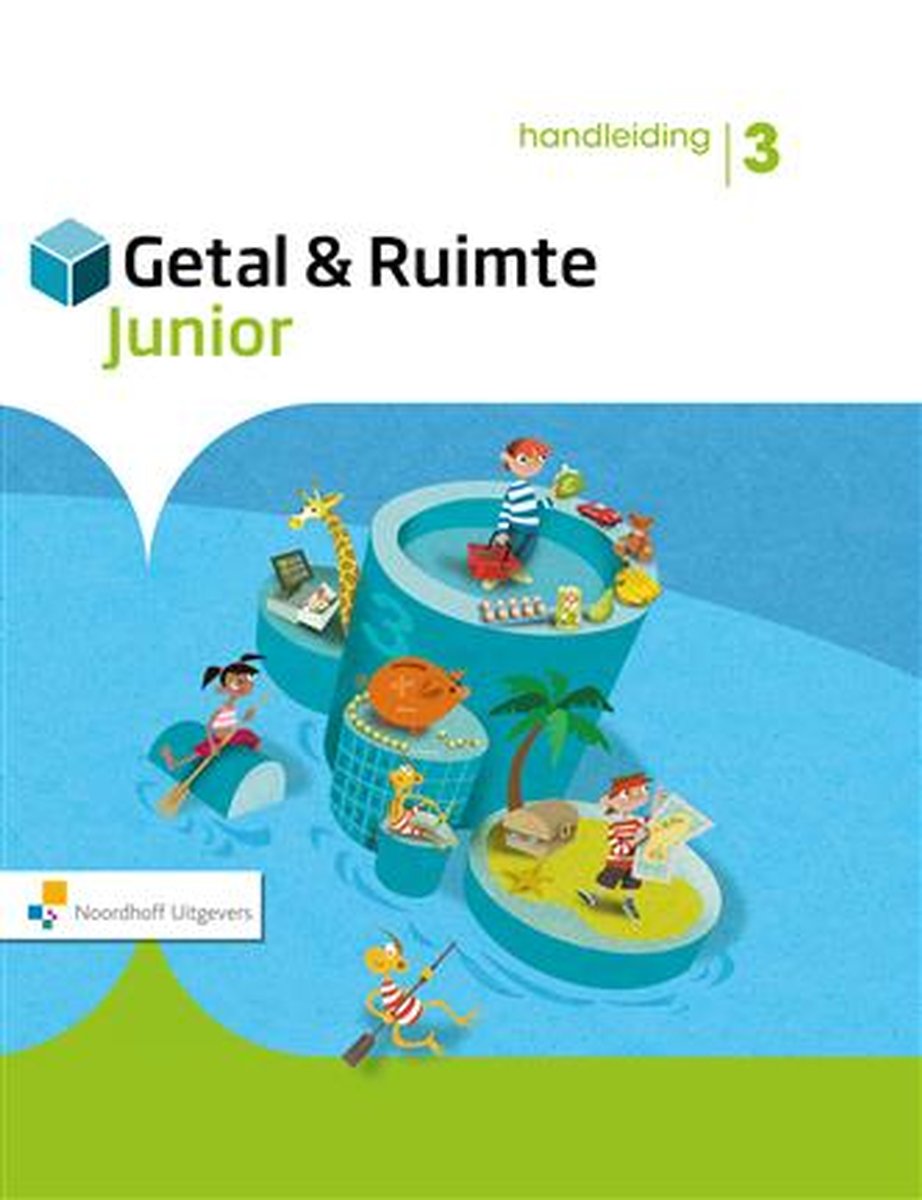 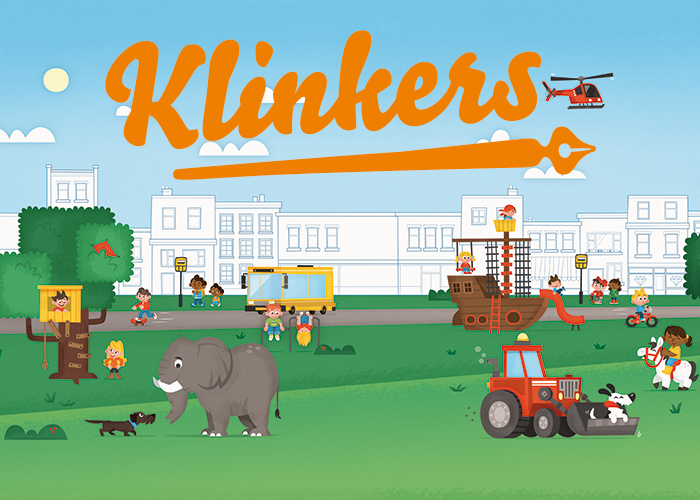 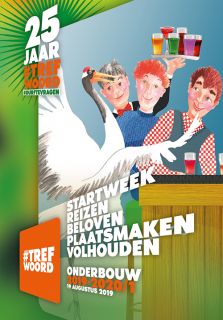 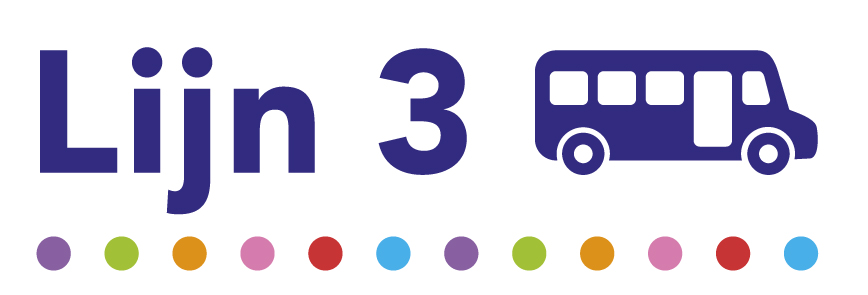 Lezen
Technisch lezen elke dag 75 minuten
Spelling(cito)
Woordenschat
Begrijpend luisteren
Stellen
Rekenen
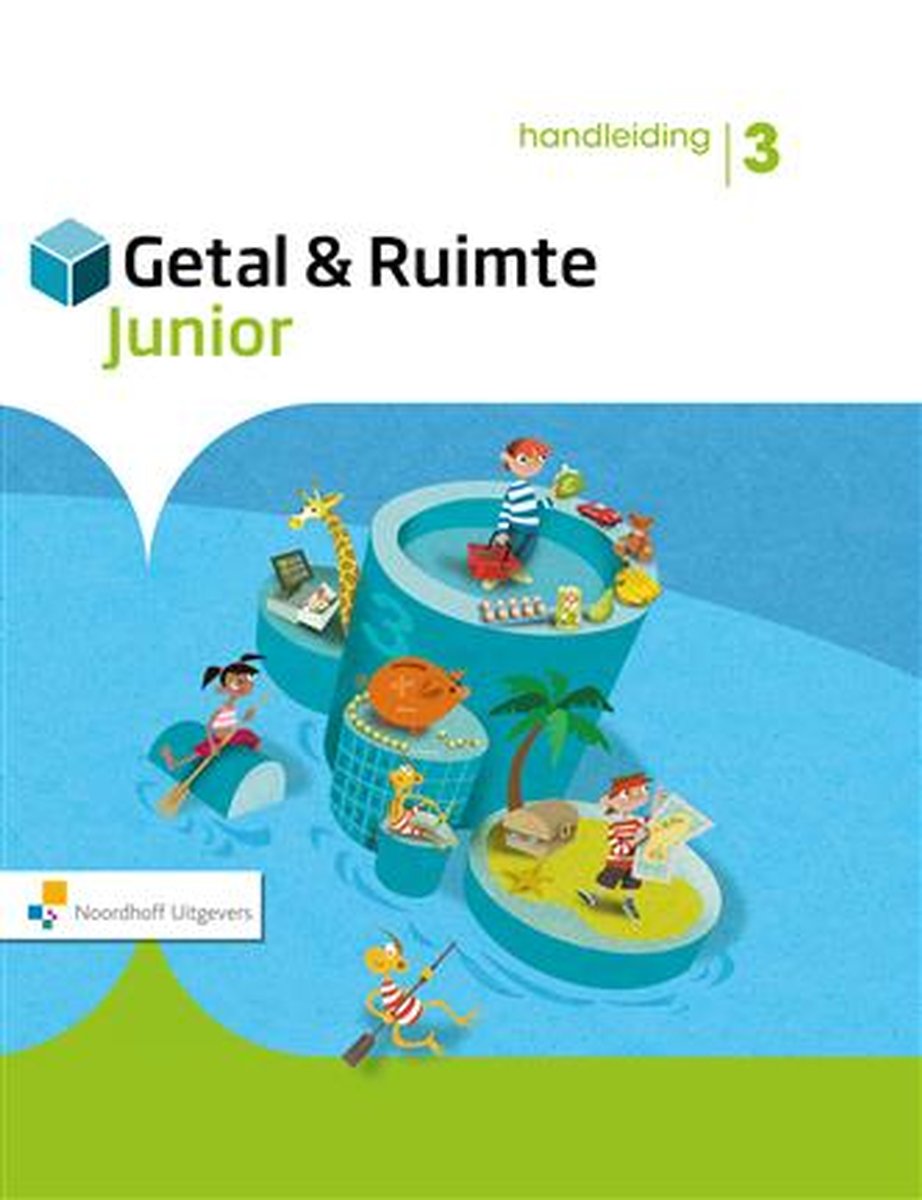 60 minuten per dag
Tellen(verkort, overslaan)
Sommen tot en met 30 (getallenlijn)
Kilo/liter
Uren, halve uren (digitaal en analoog)
Verhaaltjessommen (cito)
Schrijven
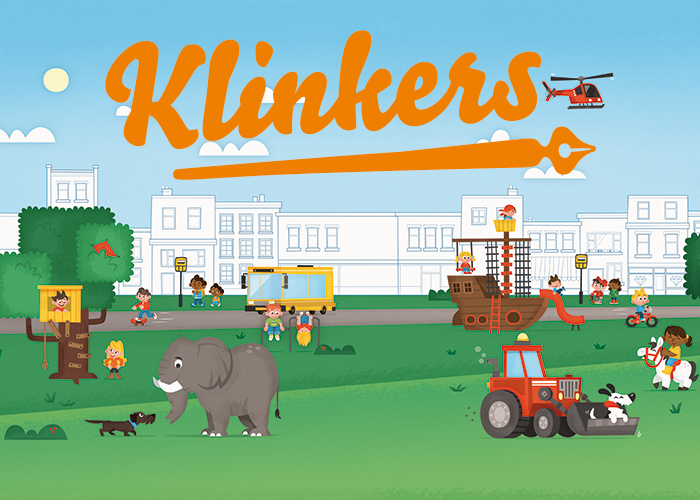 Aan elkaar schrijven van de letters
Cijfers goed leren schrijven
Fijne motoriek
1x per dag
Sociaal Emotioneel
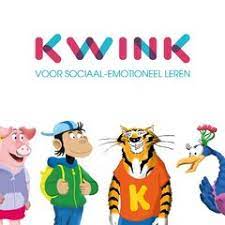 Besef van jezelf en een ander
Keuzes maken
Relaties hanteren
Zelfmanagement
Afspraken
Eten en drinken
Gymspullen
Spullen van school potlood, gum
Leeswerk/oefenwerk
Chromebooks
Hulp buiten de groep
Ondersteuning leerstof
Logopedie
Fysiotherapie
Kindercoach
Voorleesexpress
Samen Leren
Communicatie
Emailadressen: 
v.vanheeswijk@kchetvisnet.nl
w.laros@kchetvisnet.nl

Schoolpraatapp!!
Vragen na 14.15u
Brieven
Jaarkalender
Vragen
Zijn er nog vragen?